Developing an Integrated and Interdisciplinary Understanding of Neurodevelopmental Disorders Through an Autism Diagnostic Lens
Jan Marson, OTD, NvLEND OT Faculty, Melissa McGovern, MS, NvLEND Trainee, Gwynne Partos, MA, NvLEND Former Trainee, Linde Pirtle, Ed. S, NCSP, NvLEND Former Trainee
SYSTEM CHALLENGES
PURPOSE
Former Nevada Leadership Education in Neurodevelopmental Disabilities (NvLEND) trainees partnered with faculty to form a mentoring experience utilizing the Autism Diagnostic Observation Schedule, Second Edition (ADOS-2) to collaborate within the guidelines for assessment of autism in school and early intervention settings.  

Participants included professionals from NvLEND, University Center for Autism and Neurodevelopment, Washoe County School District, and Nevada Early Intervention Programs.   

Participants all had experience administering or observing ADOS-2 administration, and experience with autism identification.
Early Intervention programs and school systems have unique processes and limitations.  Settings and autism assessment teams differ between early intervention programs and school systems. 

In Nevada, early intervention programs use the Diagnostic and Statistical Manual, Fifth Edition (DSM-5) along with ADOS-2 classification. Nevada criteria for special education eligibility are different than the DSM-5 criteria.
PROCESS
LESSONS LEARNED
NEXT STEPS
Activities 
Discussion of anonymous questions about administration and scoring of ADOS-2 items
Viewing of taped and live administration
Participants completed self-assessment and reflection
Participants given ADOS-2 manuals. 
Topics
Pre-administration considerations and assessment
Testing conditions 
Selecting correct module, switching modules
How to remedy ADOS-2 administration errors; tricky scoring items
Using the ADOS-2 with non-native English speakers
Developing fidelity and inter-rater reliability scoring.
Ongoing mentoring about other aspects of autism assessment
Expand to include others with special emphasis on professionals in rural communities
Develop additional learning materials and continuing education credits for participants
Address further considerations for assessment of children in non-native English speaking households
Exploration of the impacts of mental health and trauma on the diagnostic process.
Participants consistently reported:
Increased confidence in ADOS-2 administration
Highly valued interdisciplinary mentorship.

Mentors reported:
Increased enthusiasm for improving training and professional development opportunities in regards to autism assessment 
Increased motivation to improve interagency communication and collaboration.
THEMES
Benefit to using natural, already established relationships through NvLEND 
Safe environment to ask questions and participate in constructive mentoring
Emotional support was consistently valued; participants were able to reflect on difficult situations and complex cases.
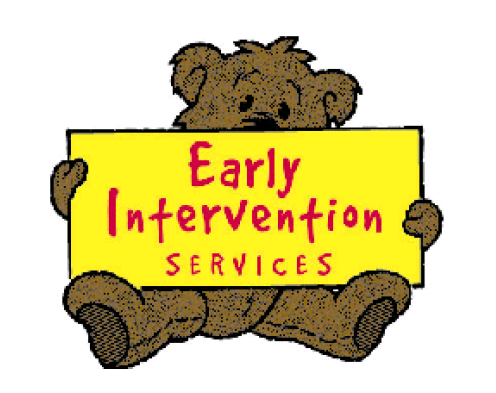 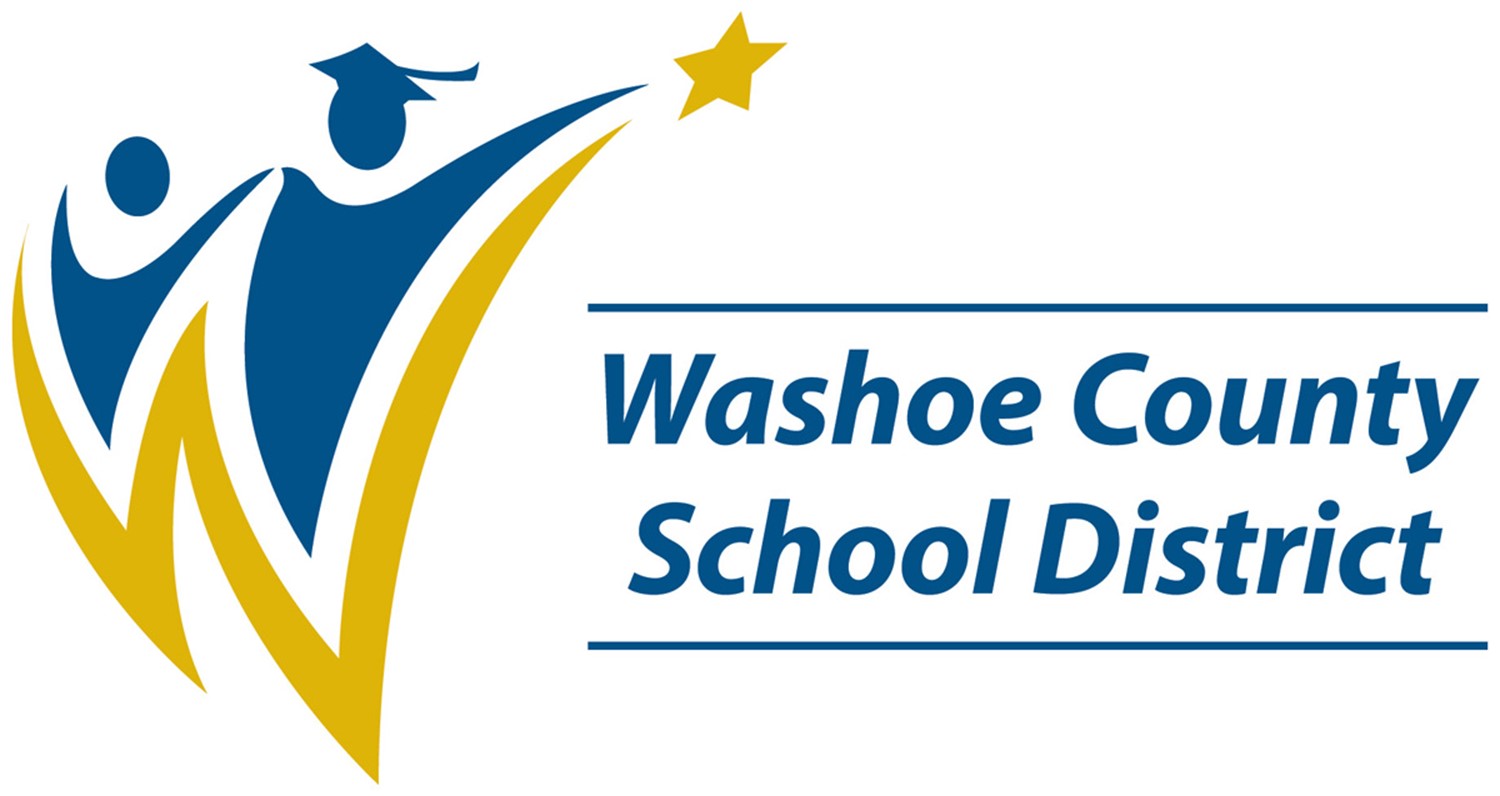 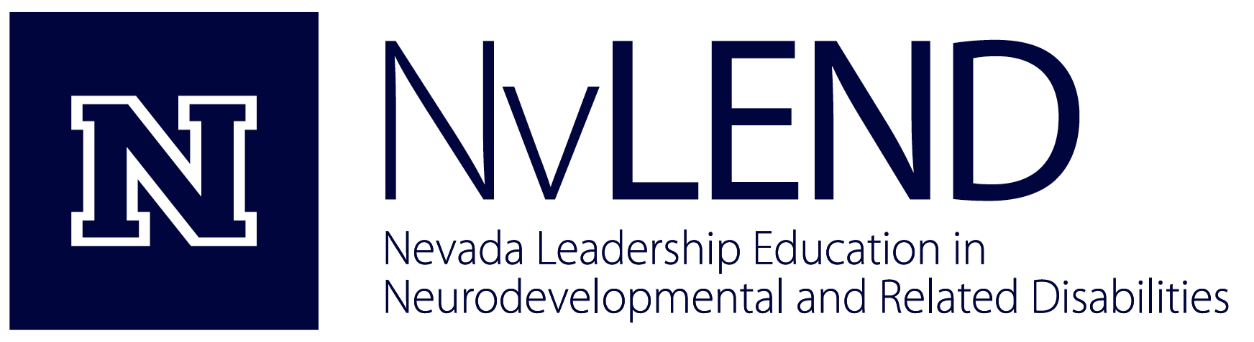 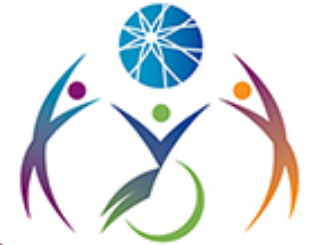